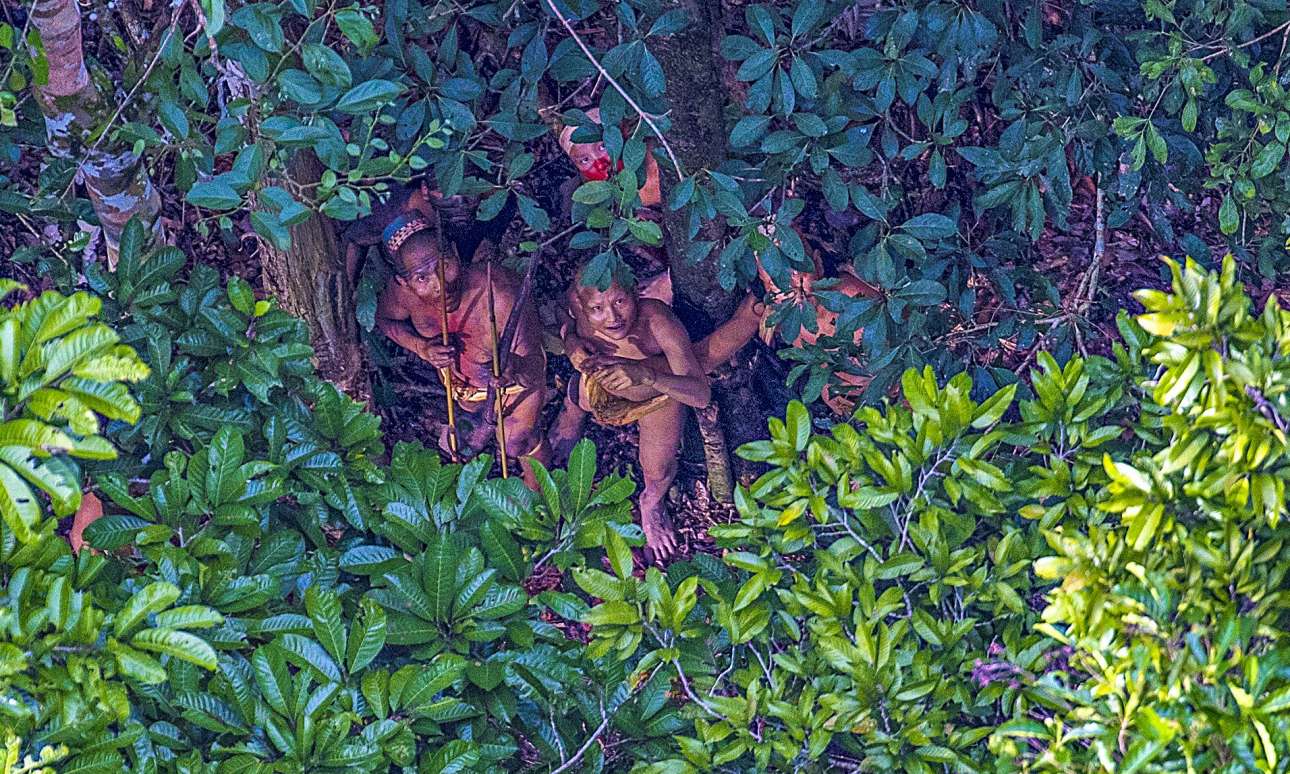 Ινδιανοι  του Αμαζονιου
Κατερινα αθανασιου 
Χριστινα χαλλουμα
αντρεα κατελαρη
Που ζουν;
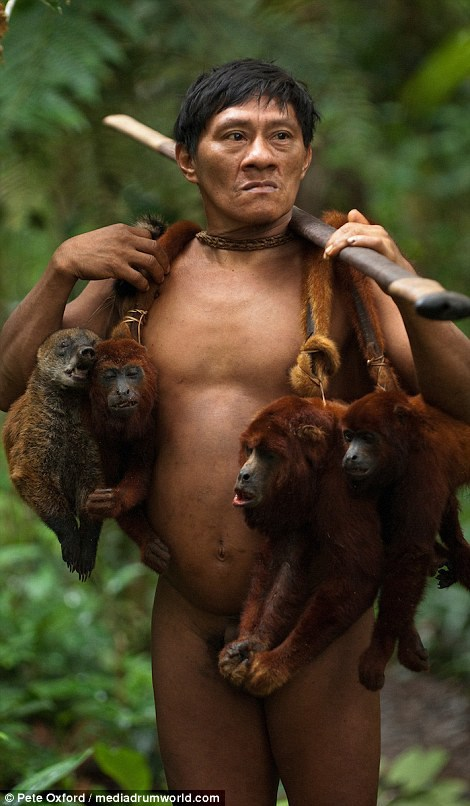 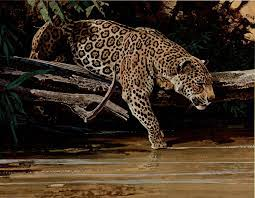 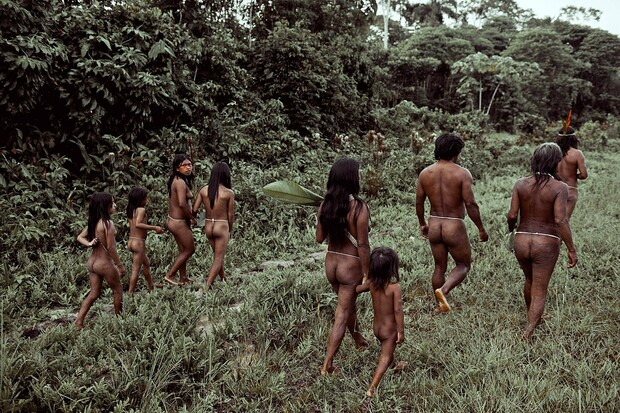 Οι Ινδιάνοι του Αμαζονίου ζουν στο Εκουαδόρ στον Αμαζόνιο.
Πωσ μοιαζουν εξωτερικα
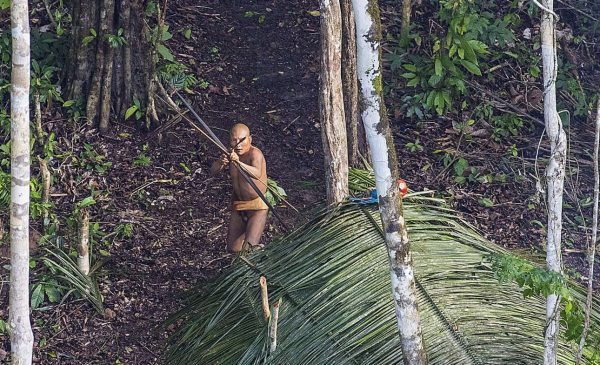 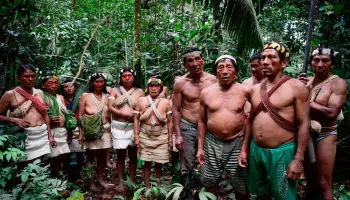 Τα ρούχα τους είναι από δέρματα ζώων και φύλλα, δεν φοράνε μπλούζες, φοράνε μόνο κάτι για να καλύψουν το από κάτω τους.
Τροποσ ζωησ
Τρώνε μαϊμούδες ,φίδια ,αγριογούρουνα και είδη πουλιών του Αμαζονίου. Ντύνονται με τα δέρματα των ζωών που τρώνε.
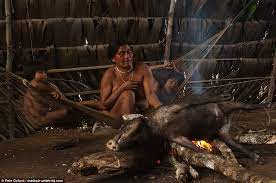 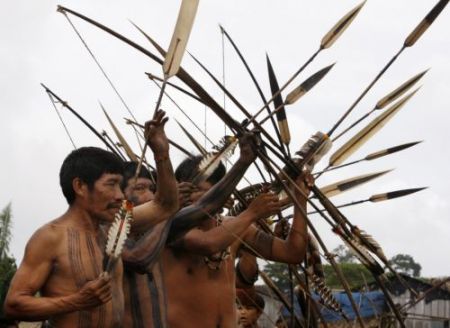 Επαγγελματα
Τα επαγγέλματά τους είναι το κυνήγι, το ψάρεμα, η κατασκευή ρούχων από δέρματα ζωών και η κατασκευή όπλων για το κυνήγι.
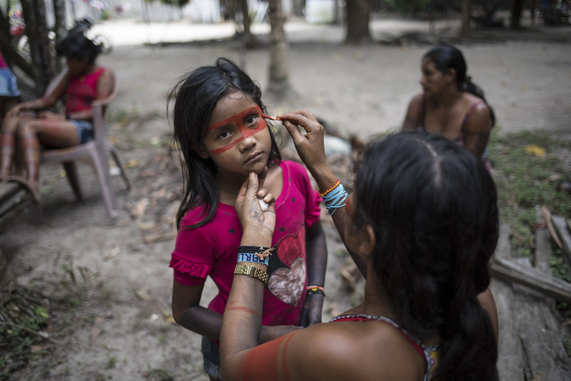 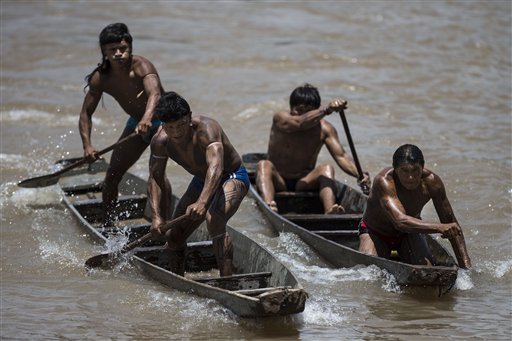